Краевая диагностическая работа по читательской грамотности в 4 классах
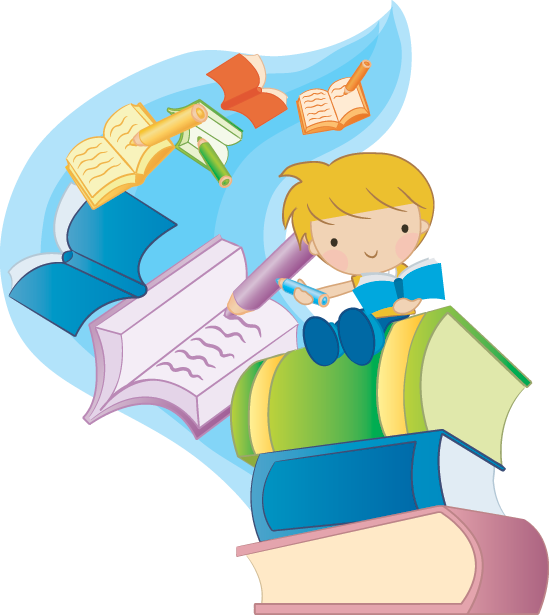 Цели в сфере образования
…обеспечение глобальной конкурентоспособности российского образования,
вхождение Российской Федерации в число десяти ведущих стран мира по качеству общего образования

Указ Президента России от 7 мая 2018 года
Цели в сфере образования
От 22 до 25% населения страны не владеют функциональным чтением. Потери начинаются в… 5-6 классе…Ребенок читает текст, не понимая прочитанного.
к 2022 году перед Россией стоит задача "вернуться в пятерку" стран по навыкам функционального чтения.

Из выступления Ольги Васильевой, 
министра просвещения РФ,  
30 июля 2018 г., Абакан
http://tass.ru/obschestvo/5413075
Читательская грамотность – Это
способность человека понимать и использовать письменные тексты, размышлять о них и заниматься чтением для того, чтобы достигать своих целей, расширять свои знания и возможности, участвовать в социальной жизни» [исследование PISA]

(цит. по Основные результаты международного исследования образовательных достижений учащихся PISA-2009: Аналитический отчет. - М.: МАКС Пресс, 2012. С. 8)
Система оценки читательской грамотности в красноярском крае
Начальная школа
Диагностические работы в 1, 2 и 3 классы (диагностика ЦОКО)
(единый инструментарий,  школьный уровень, научно-популярные и худож. тексты)

Краевая диагностическая работа в 4 классе (КДР-4)
(единый инструментарий, региональный уровень, научно-популярный текст)
Назначение работы:
осуществить оценку уровня овладения обучающимися 4 класса метапредметными умениями, связанными с чтением и пониманием текстов, а также с использованием информации из текстов для различных целей;
 оценить положение дел в региональной системе начального общего образования.
группы читательских умений
Группа 1. Общее понимание текста и ориентация в тексте (определение основной идеи текста, поиск в тексте информации, представленной в различном виде, формулирование прямых выводов и заключений).
Группа 2. Глубокое и детальное понимание содержания и формы текста (анализ, интерпретацию и обобщение информации, формулирование на ее основе сложных выводов и оценочных суждений). 
Группа 3. Использование информации из текста для различных целей: для решения различного круга задач без привлечения или с привлечением дополнительных знаний.
Структура работы
Диагностическая работа содержит научно-популярный (информационный) текст объемом около 600 слов и 16 заданий, выполнение которых опирается на понимание прочитанных текстов и личный опыт ученика.
Типы заданий в КДР
задания с выбором одного или нескольких правильных ответов из трех-четырех предложенных
задания с кратким ответом
задания с развернутым ответом.
Диагностическая работа включает задания базового и повышенного уровня трудности, обязательных для выполнения. 

Результаты выполнения заданий базового уровня позволяют делать вывод об овладении учеником необходимым для успешного обучения в основной школе уровнем чтения и работы с информацией. 

Результаты выполнения заданий повышенного уровня позволяют дифференцировать обучающихся 4-х классов по уровню подготовки, делать выводы о готовности школьника самостоятельно учиться, используя текстовые источники.
Оценивание работы  производится в соответствии с Рекомендациями по оцениванию  заданий диагностической работы по читательской грамотности для учащихся, оканчивающих начальную школу в 2020 году.
Отметки за работу по читательской грамотности не выставляются, делается качественная оценка уровня чтения и работы с информацией. 
Вывод о том, что учащийся достиг уровня базовой подготовки, может быть сделан, если ученик справился не менее чем с 65% заданий базового уровня, включенных в диагностическую работу, либо с тем же количеством более трудных заданий.
Время выполнения работы 
Примерное время выполнения заданий составляет: 
– для заданий базового уровня трудности – 1-2 минуты; 
– для заданий повышенной трудности – 2-3 минуты; 
– чтение текста – 6-10 минут 
На выполнение всей работы отводится 40 минут. Для инструктажа обучающихся и заполнения данных об ученике в бланке работы отводятся дополнительные 5 минут. Таким образом, общее время проведения диагностической работы – 45 минут.
Спасибо за внимание!
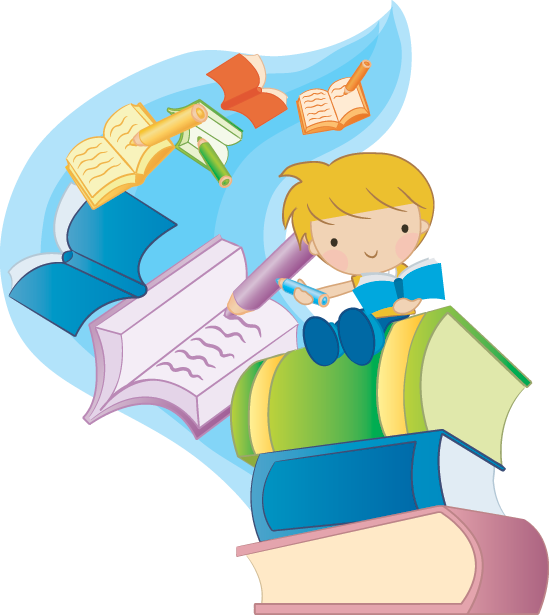